The Bible, 
           Religion 
                    and Rule
Great Comet of 44 BC was a seven-day cometary outburst seen in July 44 BC. It was interpreted by Romans as a sign of the deification of recently assassinated dictator, Julius Caesar (100–44 BC) 

Herod the Great (Roman) b.72BC during the reign of Julius Caesar. Ruled from 37/36BC to 1/4ADSuccessors: Herod Archelaus (son), Herod Agrippa I (grandson), Philip the Tetrarch, Salome I
Herod Agrippa I
b. 11AD d. 44AD
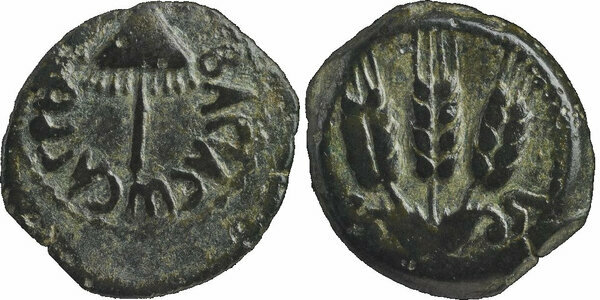 Licinius
Emp. 308-324AD
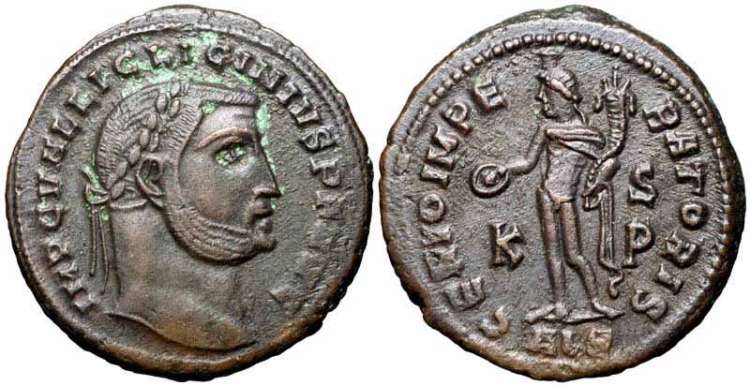 Constantine Camp Gate
Emp. 306-337AD
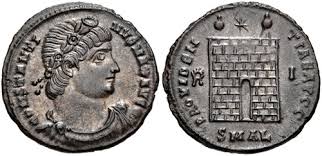 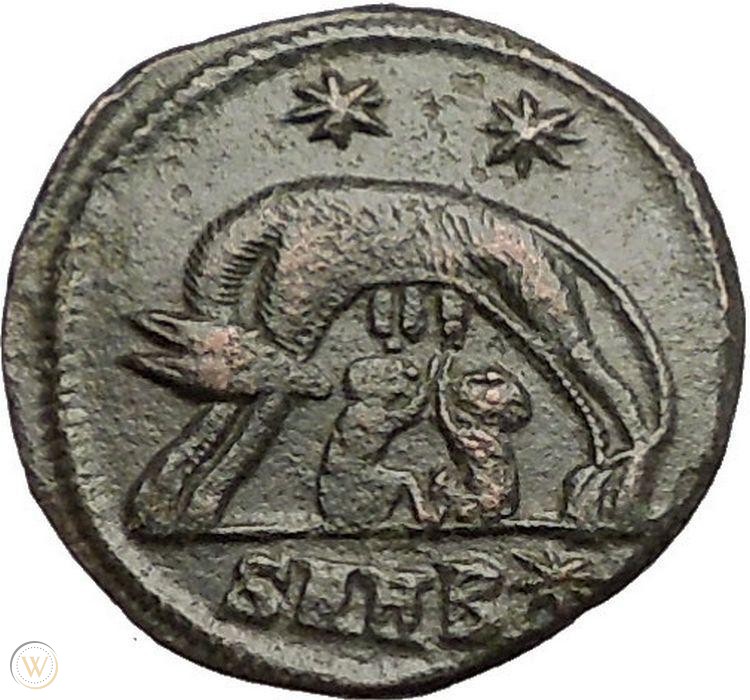 On February 16th, 336 A.D., a blazing comet foretold Constantine's death
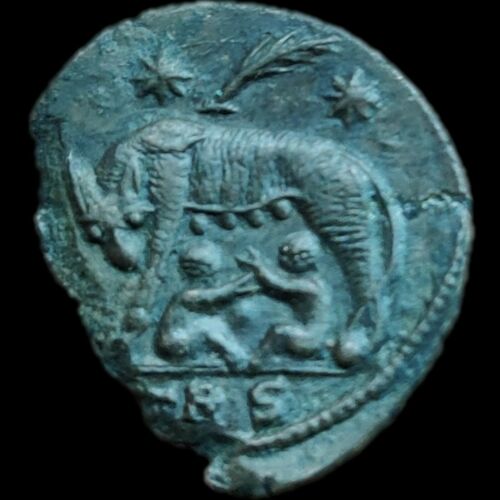 Justin I
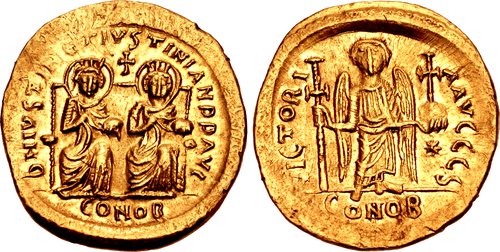 Justin II with Sophia
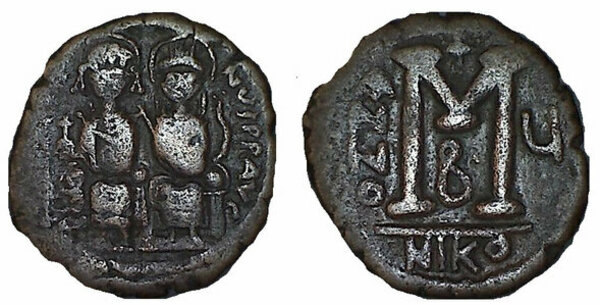 Maurice Tiberius
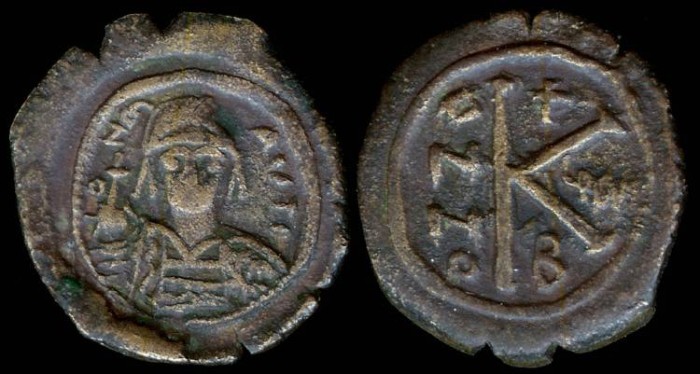 AngloSaxon Sceat
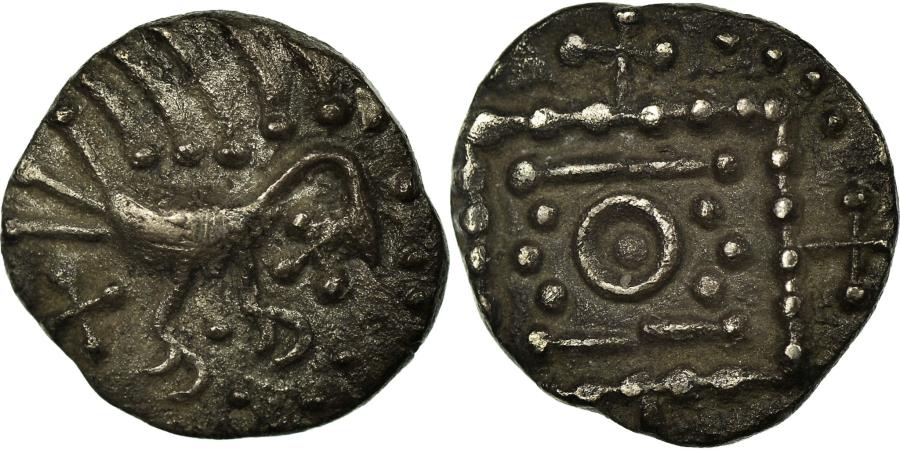 Heraclius
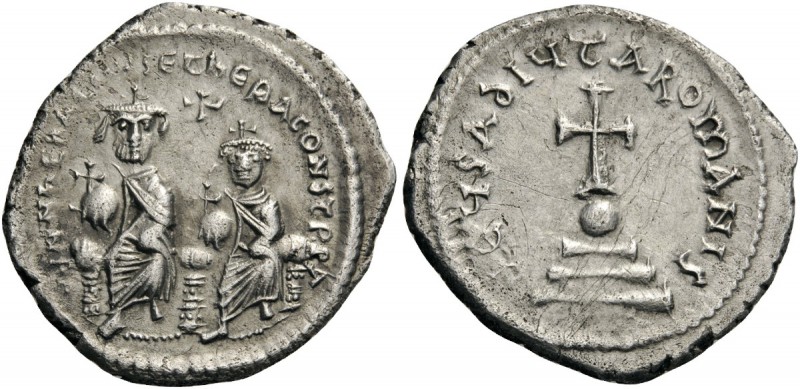 Constans II
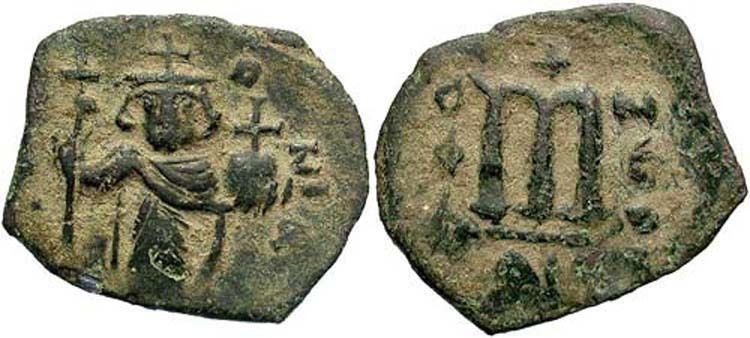 Frankish Coin
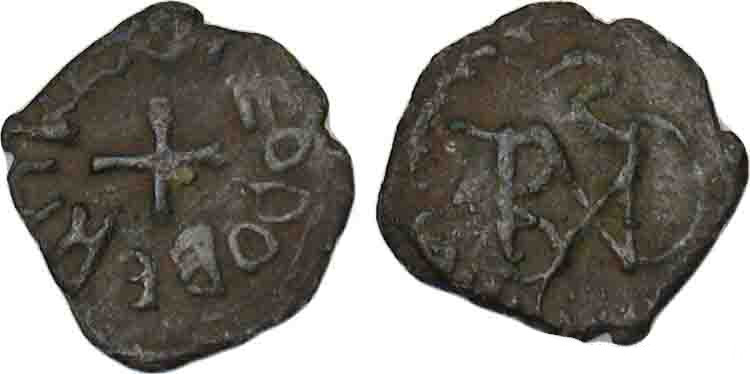 Pippin III
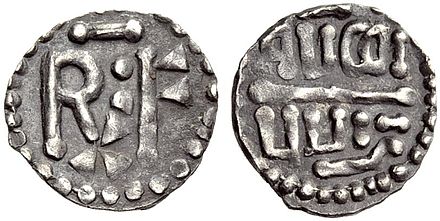 Constantine V
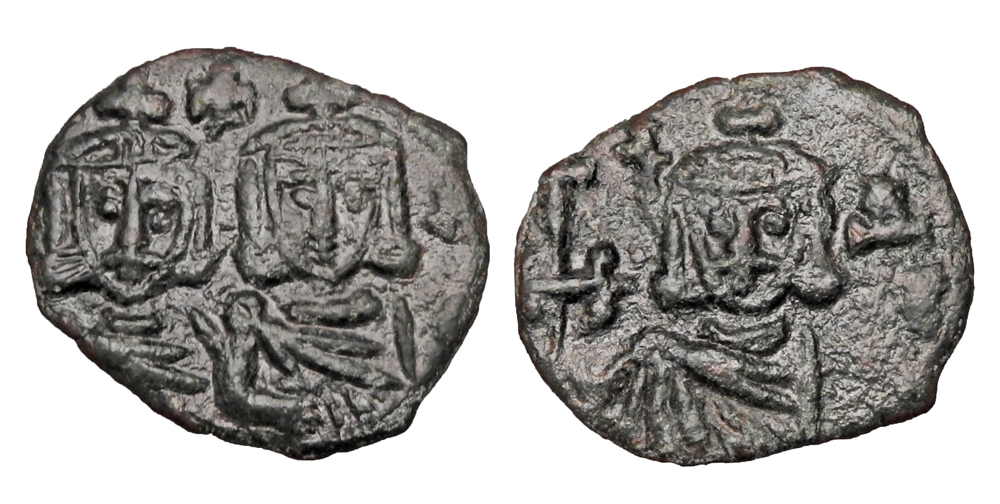 Basil II
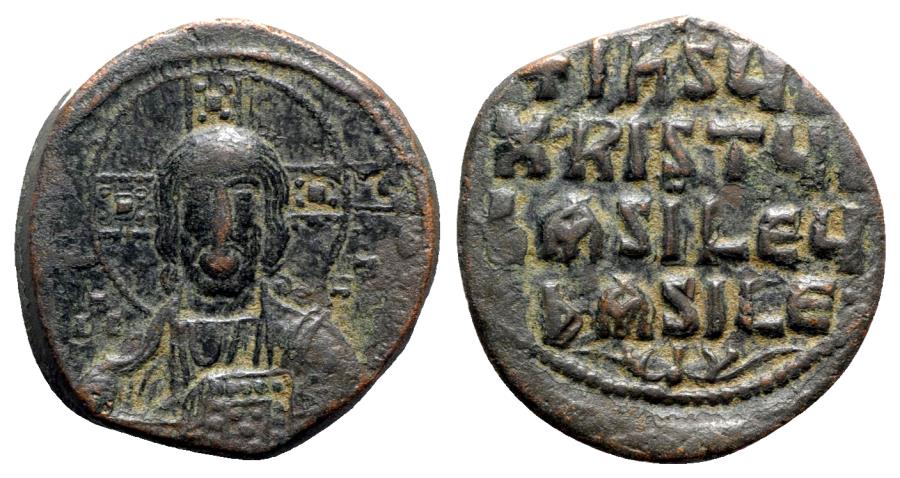 Mas’ud Ibn Mahmud
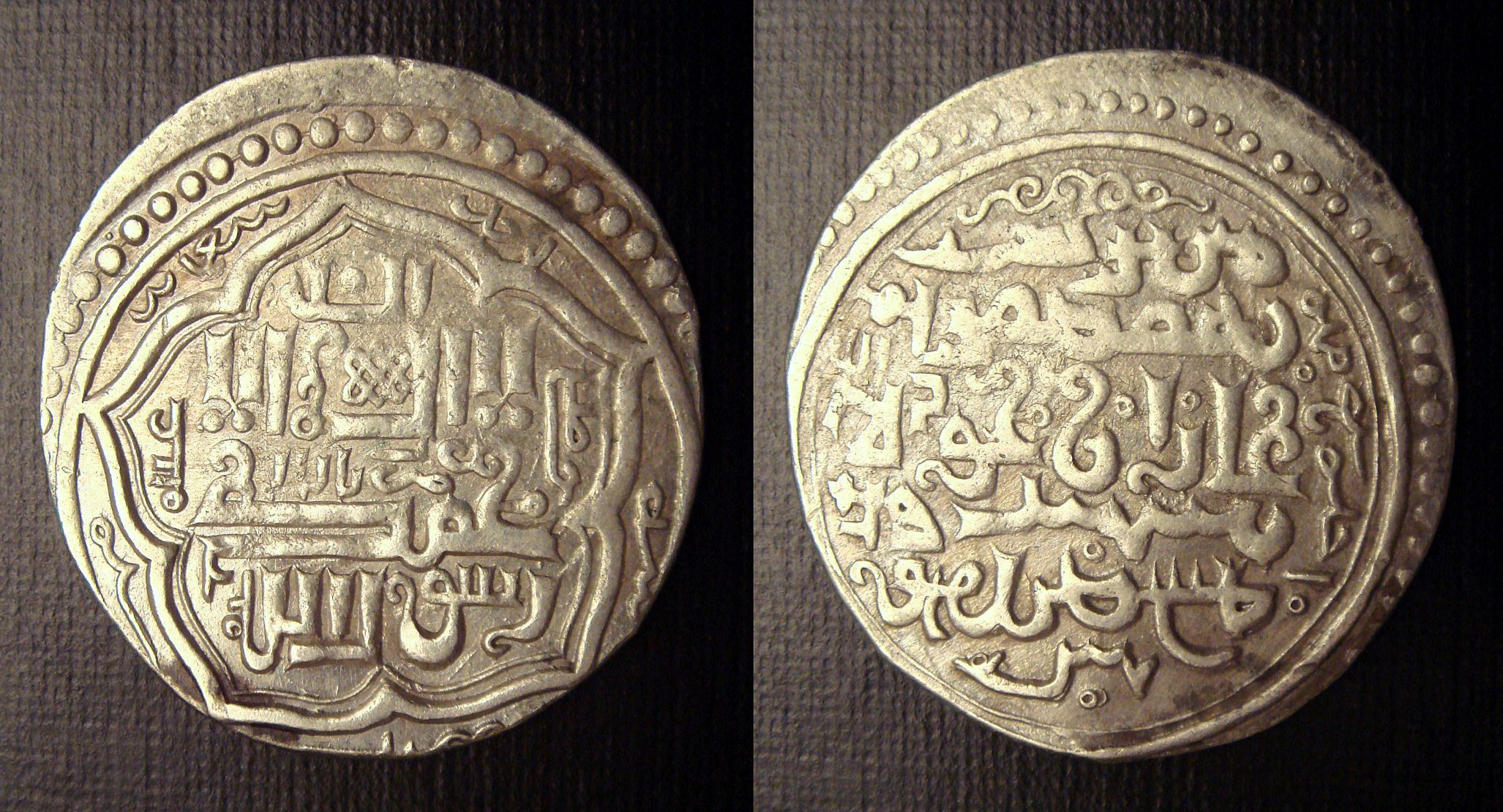 Lucca - Henry III - V
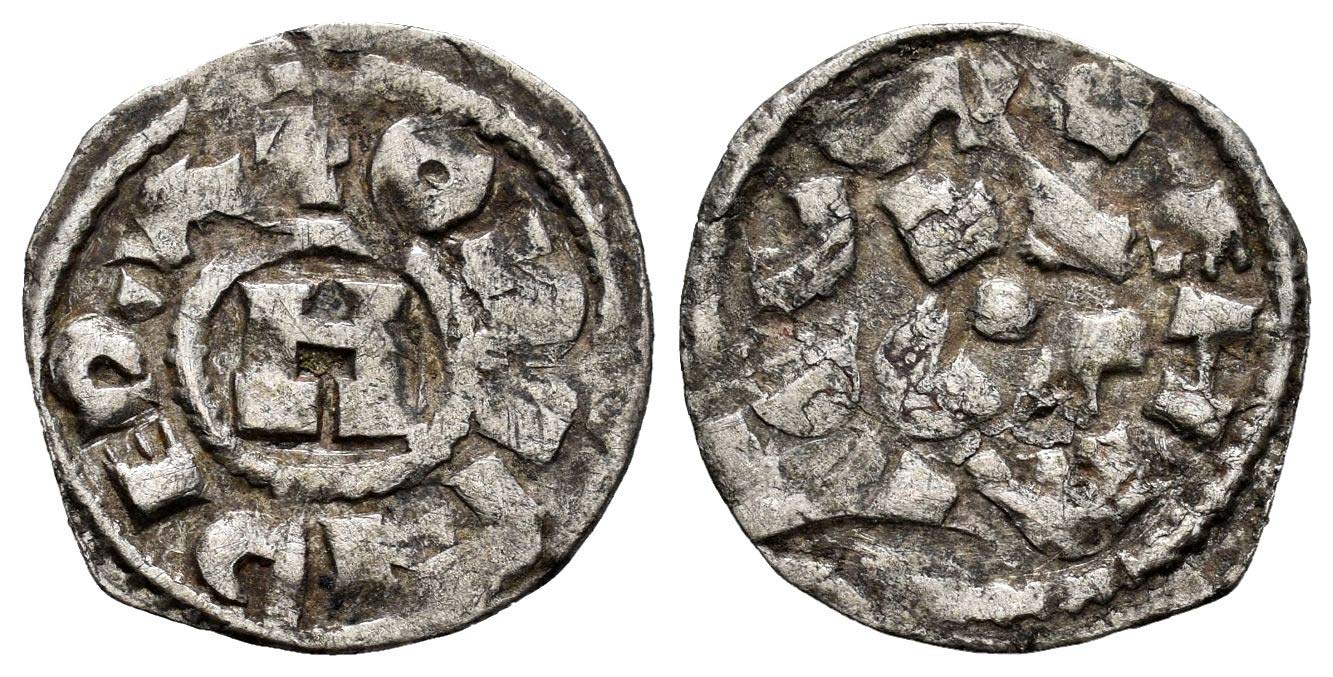 Constantine XI
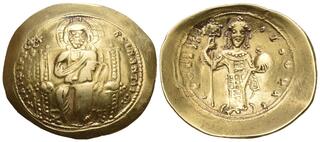 Alexius I
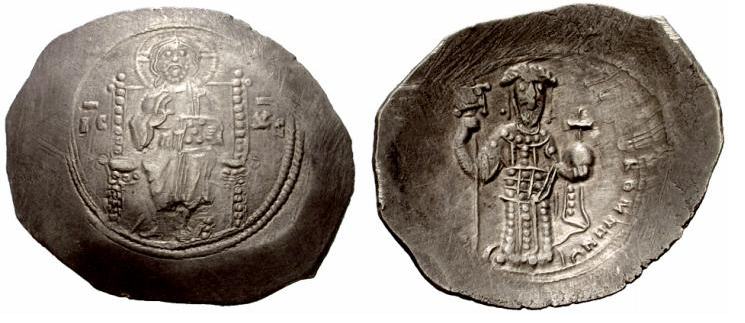 Foulques V
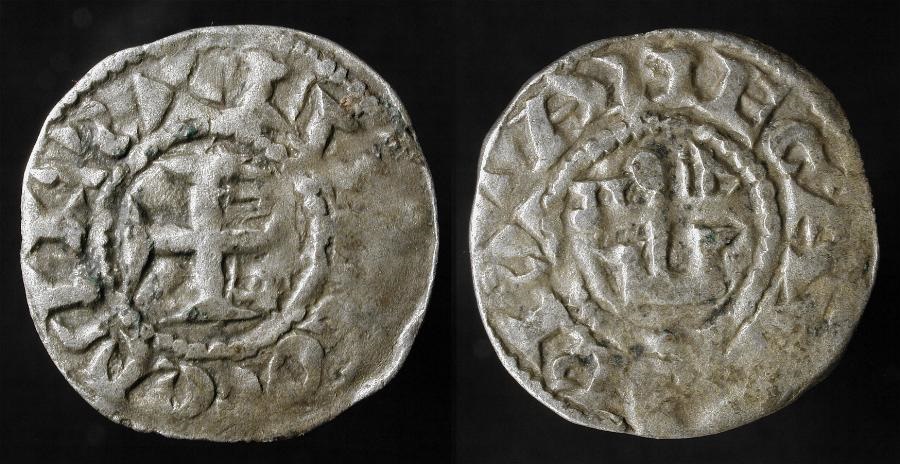 Baldwin III
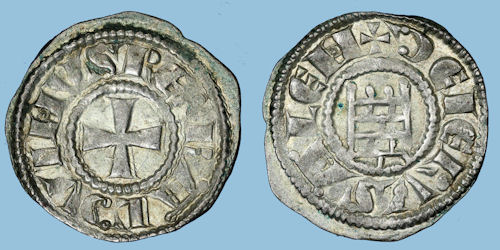 Manuel I
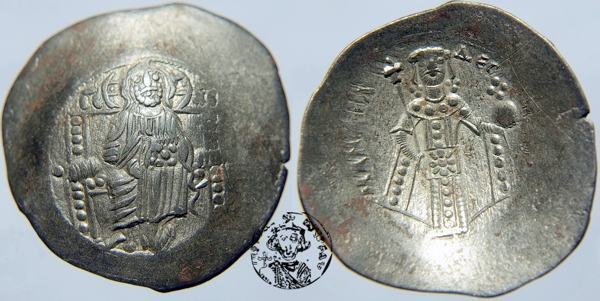 Bohemund III
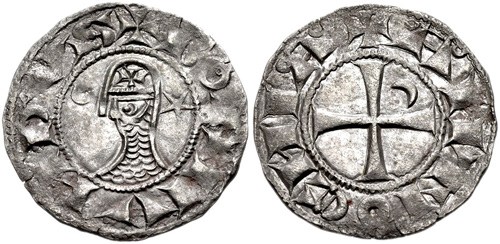 Richard I
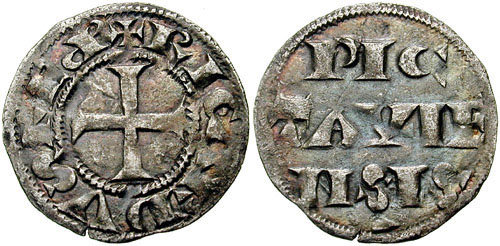 Henry II - Cyprus
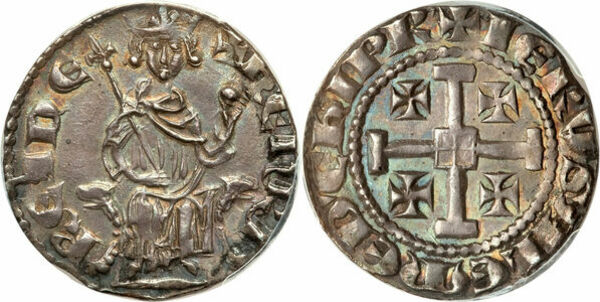 Philip de Savoy
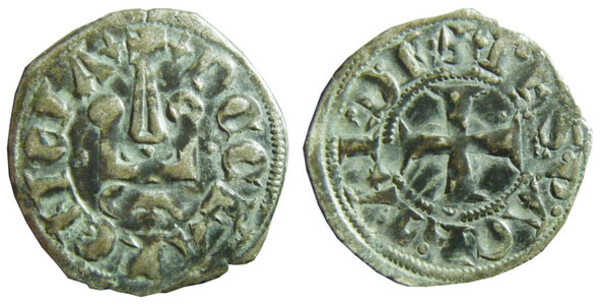 Philippe de Tarente
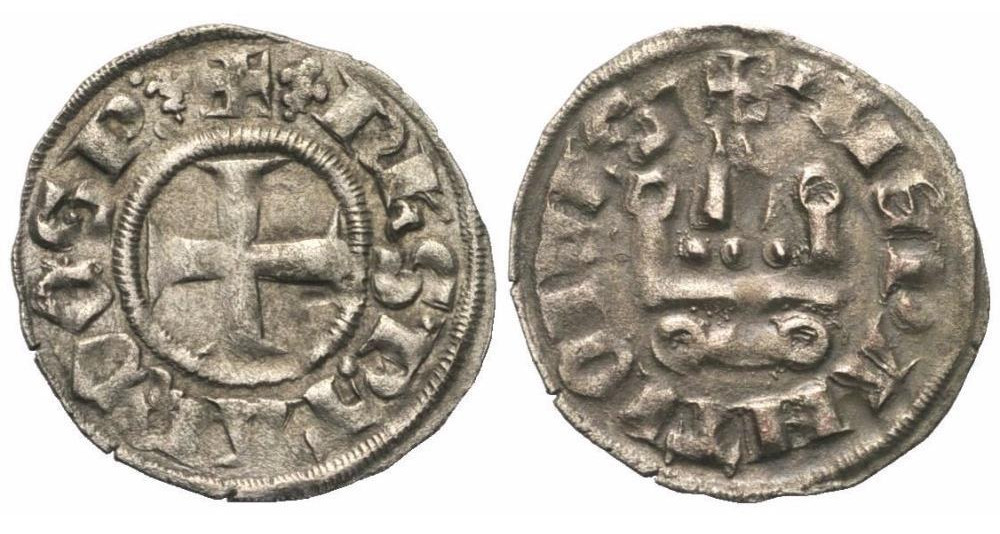 Charles I – Hungary & Croatia
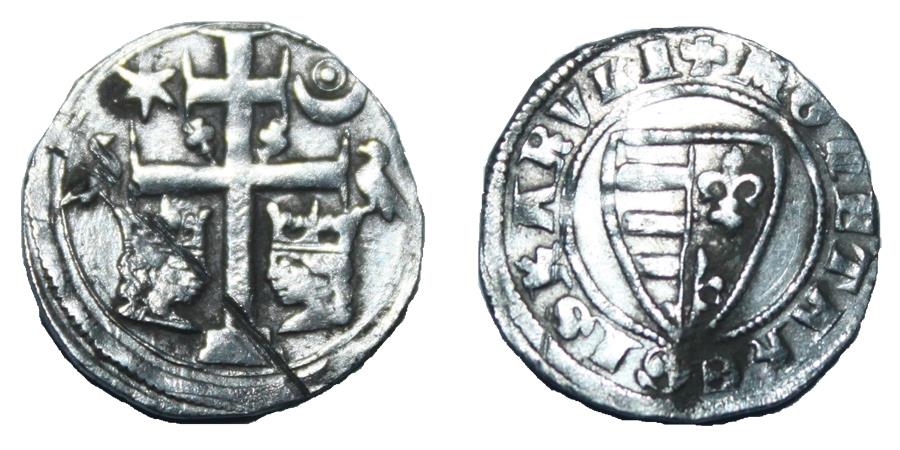 Pope Urban V
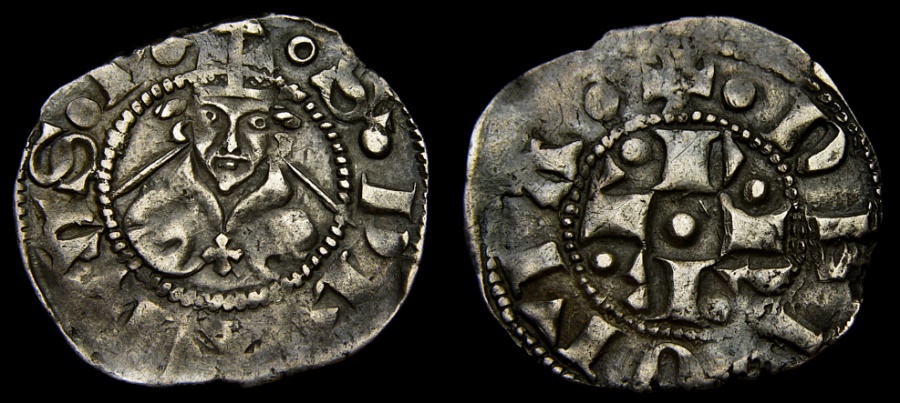 Sigmund I - Hungary
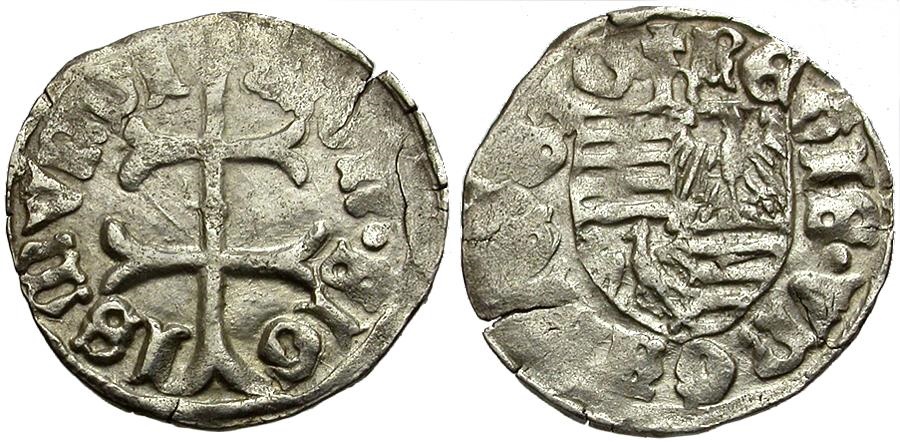 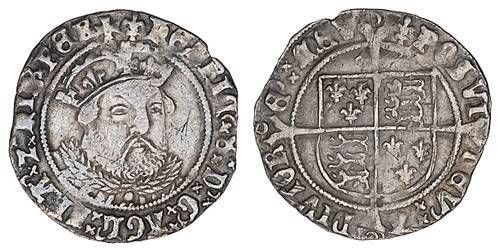 Ivan the Terrible
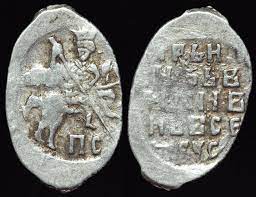 Pope Clement VII
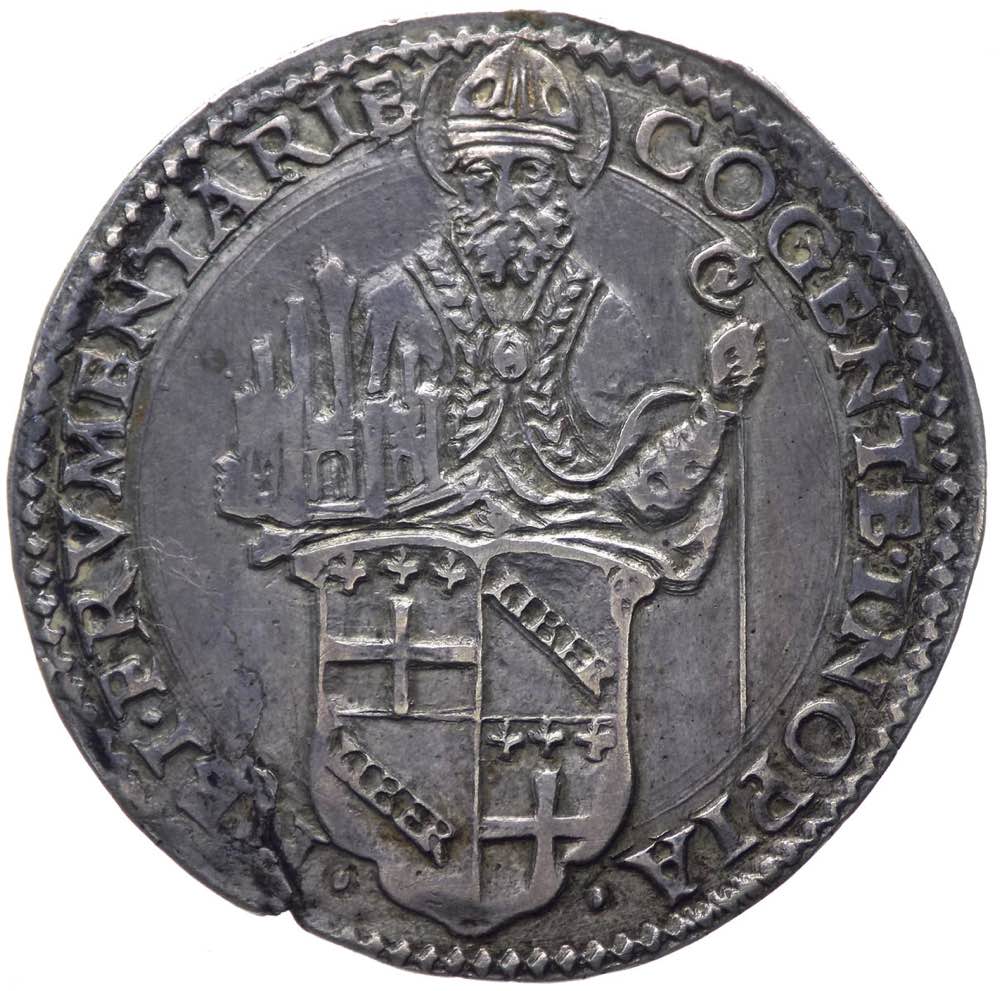 Ferdinand I
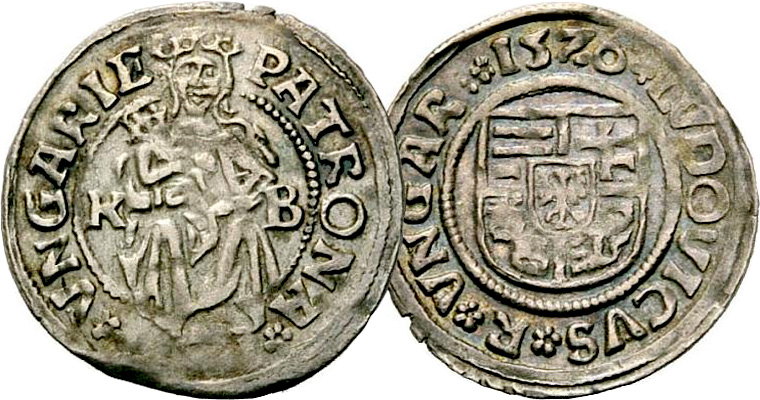 Edward VI
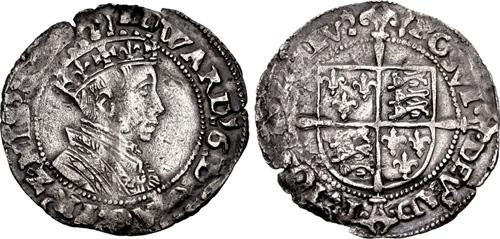 Mary Tudor
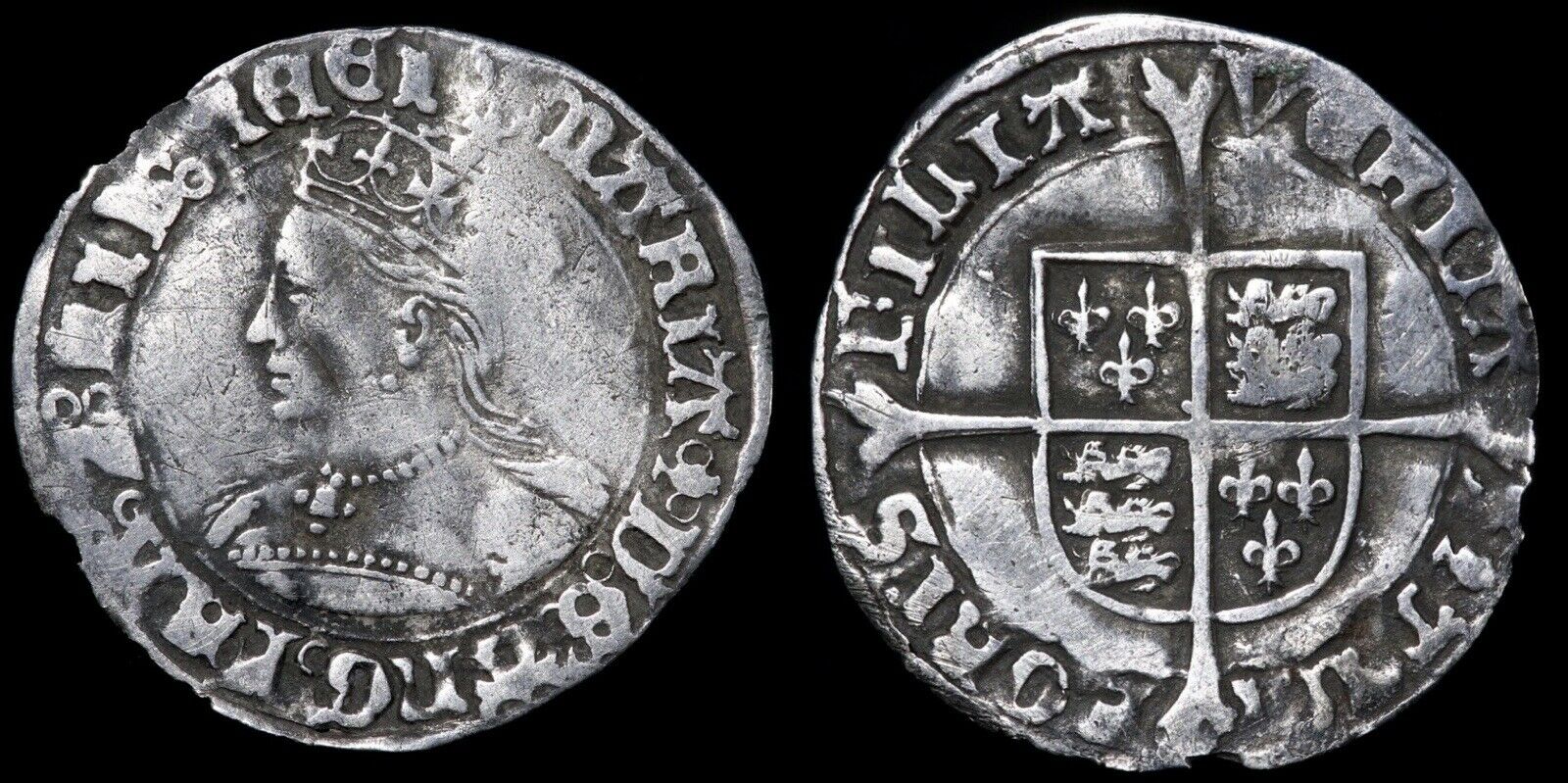 Freedom of the City of Riga
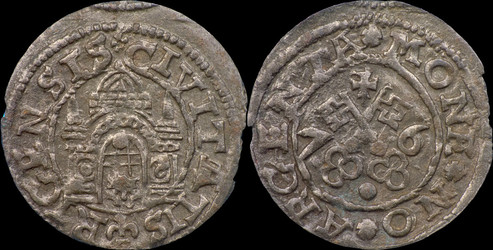 Pope Gregory XIII
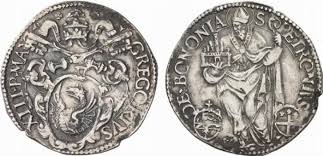 Clemens VII
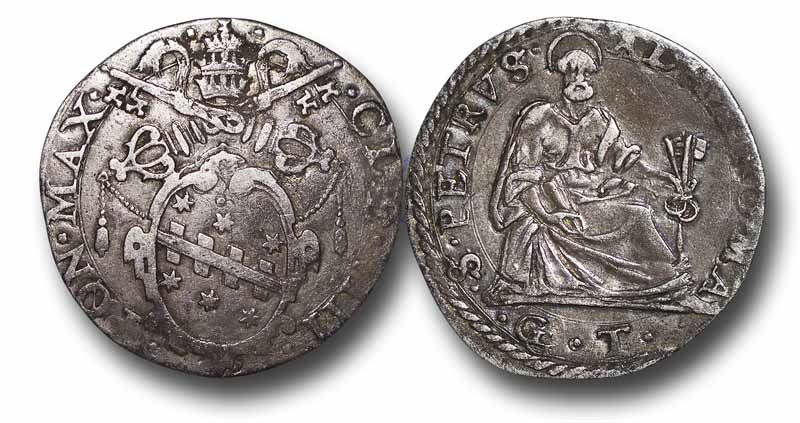 Papal States - Bologna
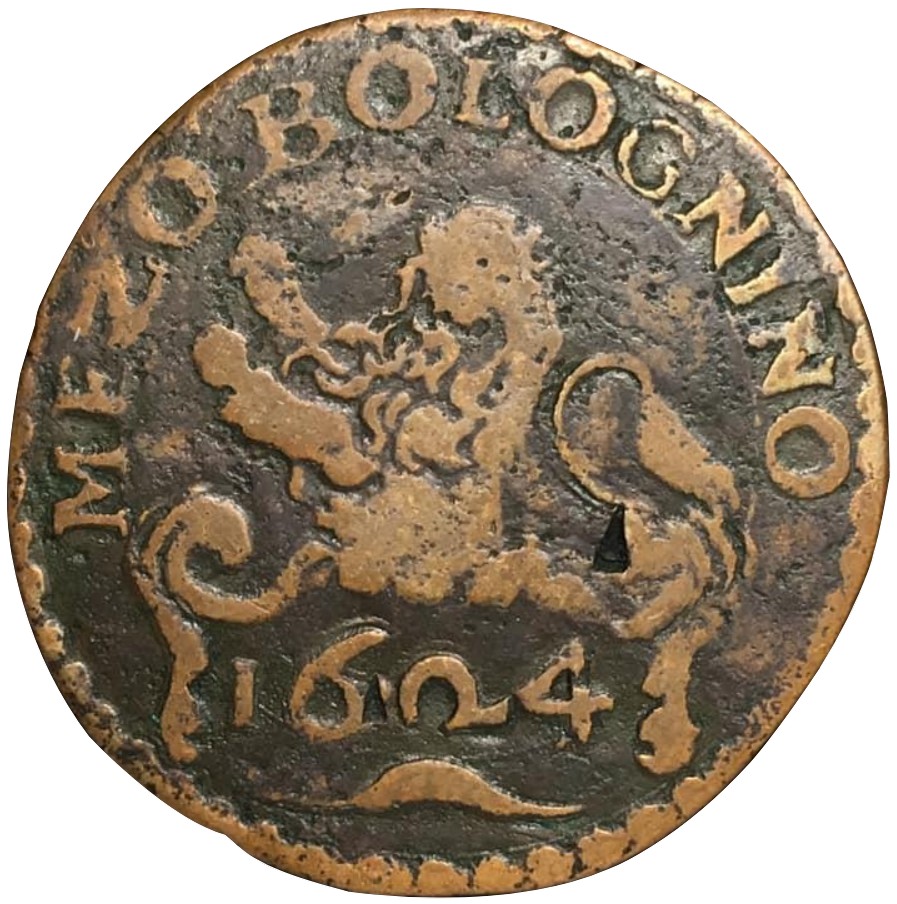 Clement VIII
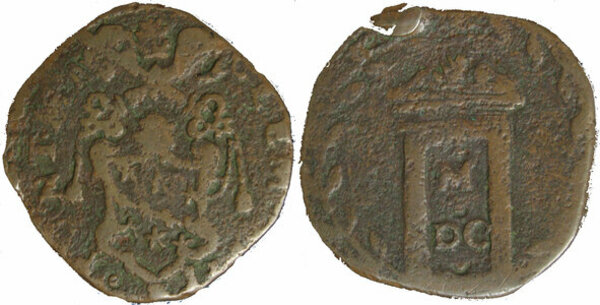 Richmond 1665
(Plague)
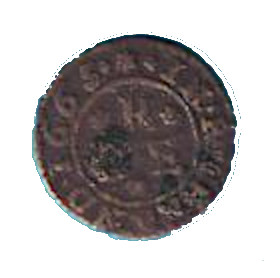 Clementi XII
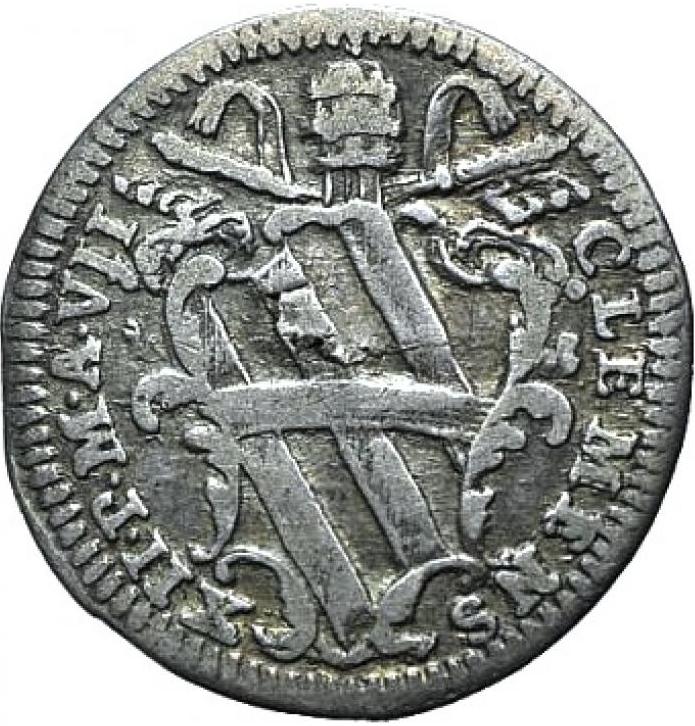 Pius VII
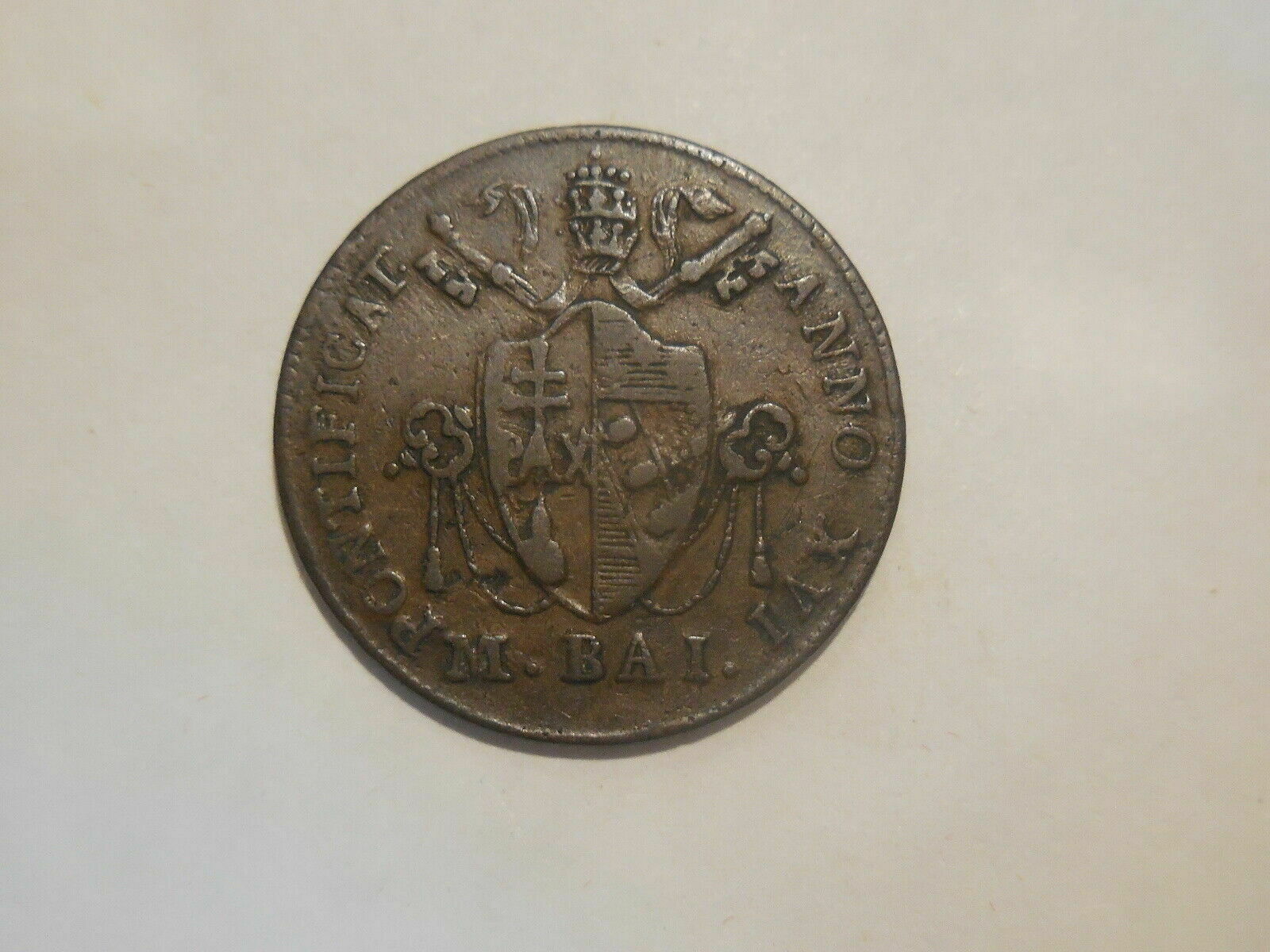 Pius XII
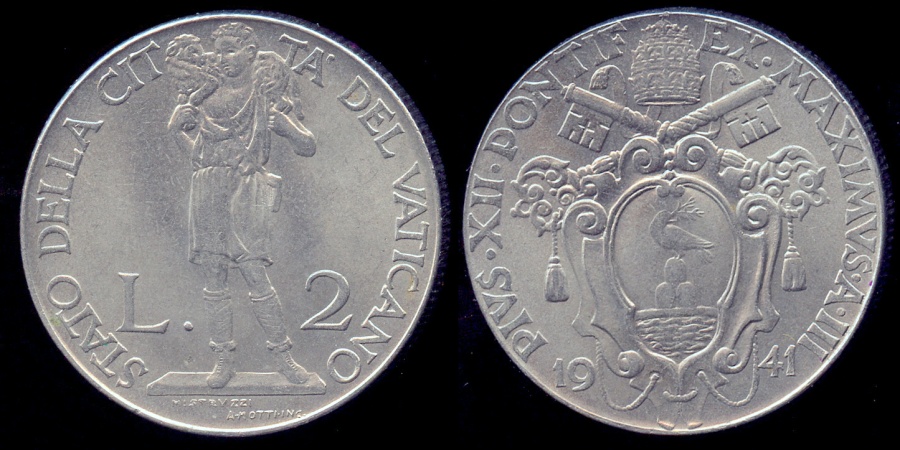